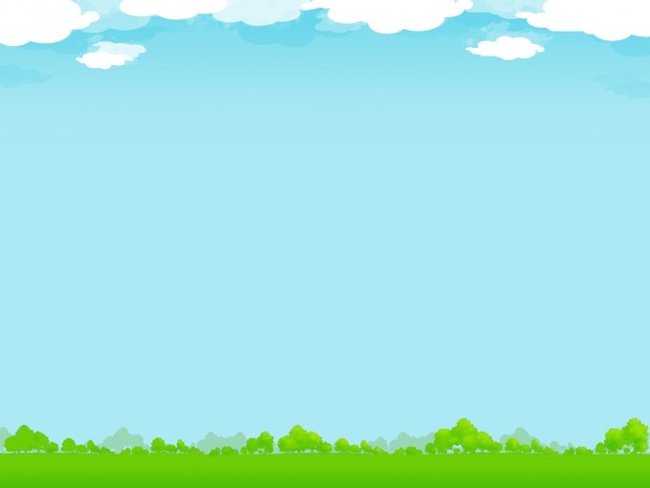 PHÒNG GIÁO DỤC VÀ ĐÀO TẠO QUẬN LONG BIÊN
TRƯỜNG MẦM NON PHÚC ĐỒNG




LĨNH VỰC PHÁT TRIỂN THẨM MĨ 

Dạy hát: Yêu Hà Nội
Nghe hát: Hà Nội một trái tim hồng
Trò chơi: Hát theo hình vẽ


Lứa tuổi: 3 – 4 tuổi
Giáo viên: Nguyễn Phương Nga
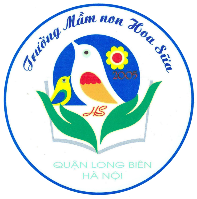 Năm học 2020-2021
Dạy hát : “ Yêu Hà Nội”
* Nghe hát: “ Hà Nội một trái tim hồng”
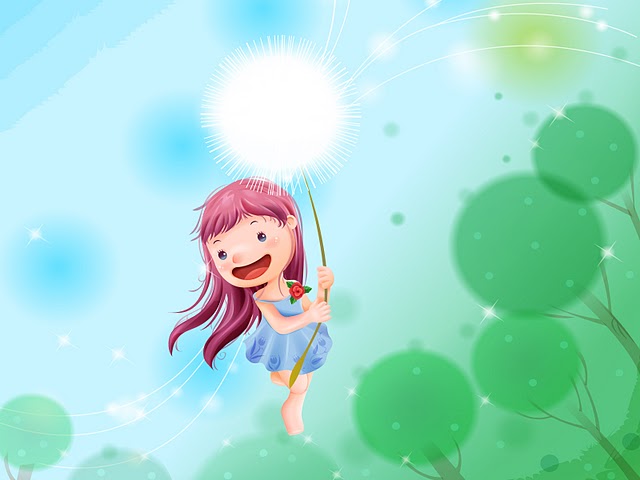 TC: “ Hát theo hình vẽ
Lần 1
Lần 2
Lần 3
Lần 4
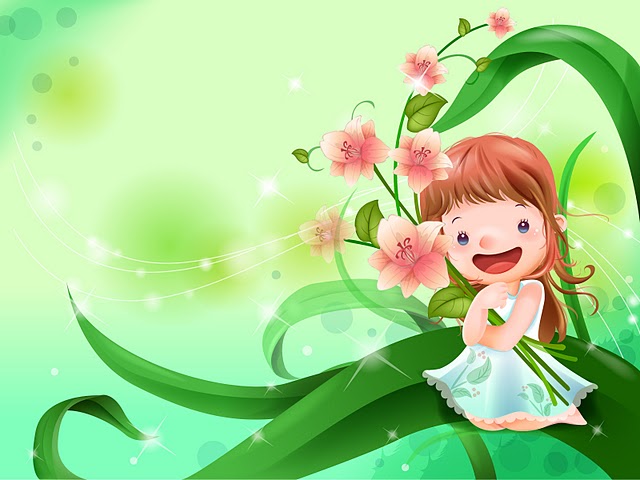 Bài học đến đây là kết thúc
Chúc các con ngoan, khỏe